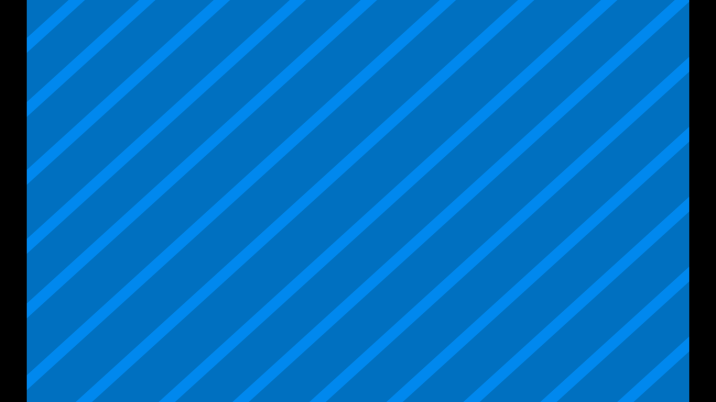 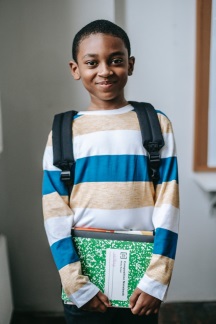 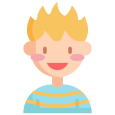 Aarón García
4to grado «B»
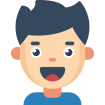 Prof. Carla Rodríguez
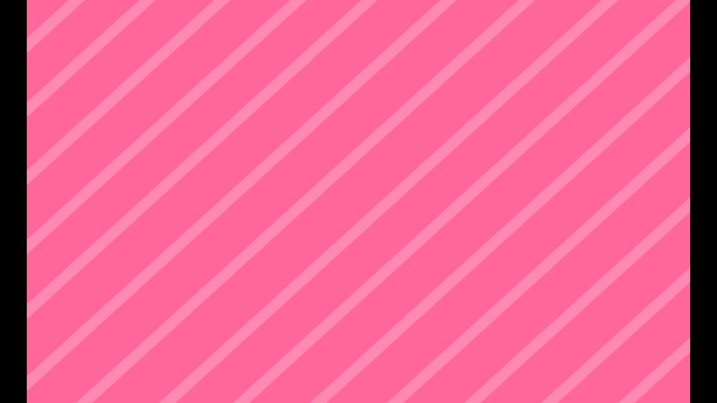 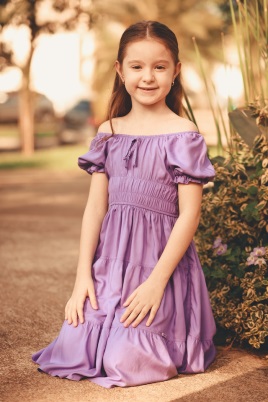 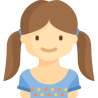 Gabriela Díaz
3er grado «B»
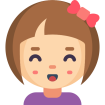 Prof. Carla Rodríguez